Interreg DANUBEProgram nadnárodní spolupráce
Finanční seminář, Praha, 11. května 2017
1. výzva statistika
1.výzva vyhlášena v září 2015
Typ výzvy: dvoukolová – Expression of Interest + Application Form
576 žádostí přijato v 1. kroku
Ze 100 pozvaných 91 projektů vypracovalo AF do druhého kola
schváleno 54 projektů (704 partnerů z toho 33 českých)

Leden – začátek implementace /seminář pro LP/ Kick –off meetingy
Sekce Approved projects – seznam shválených projektů 
http://www.interreg-danube.eu/approved-projects
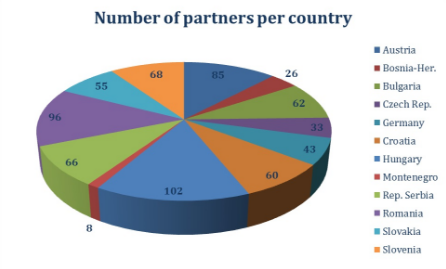 2. výzva
9.5. – 6.6. 2017  15:00h. CET
Jednokolová – kompletní žádost! – aktuální formulář žádosti
Rozpočet cca 60mil € ERDF+IPA+ENI
Tématicky omezená
Délka projektu 36 měsíců
Online formulář 

Vyhlášení výzvy - CALL ANNOUNCEMENT – shrnuté nejdůležitější info
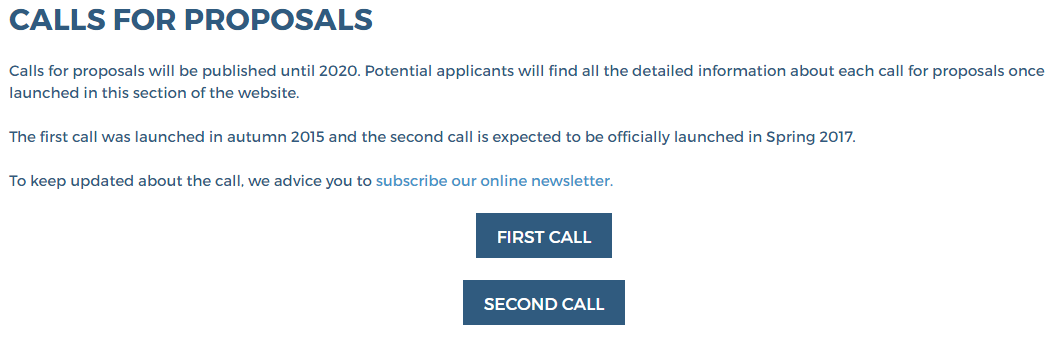 2. Výzva – balíček pro žadatele
Applicants Pack 			
A) Cooperation Programme 
B) Applicants Manual 









C) Call announcement 
D) APPLICATION FORM, GUIDELINES, Declarationa, agreements

FINANCIAL TOOL – posouzení finanční životaschopnosti instituce
Concept Note – LP konzultace s JS
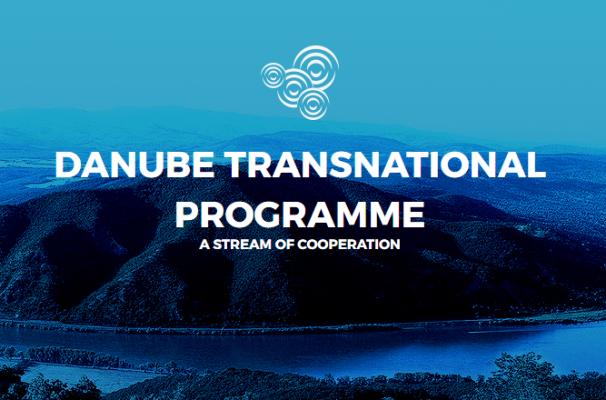 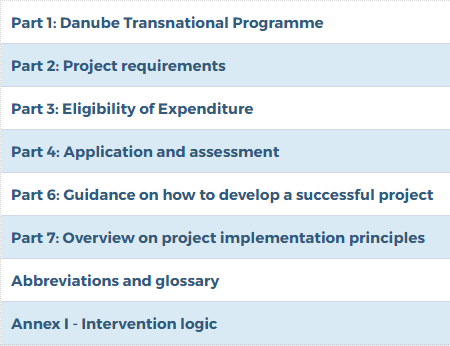 www.interreg-danube.eu
2.výzva – tematicky omezená
Novinky v programu
Integrace UA+MD plně do programu → ENI fondy v 2.výzvě, možné předkládat jednu projektovou žádost partnery projektu ze 3 různých fondů (ERDF, IPA, ENI).
	⇨ 2. výzva 

Monitorovací systém eMS – instalace + nastavení/testování + vkládání dat z 1.výzvy. JS oznámilo, že červnu bude připraven k užívání pro PP a kontrolory. 
	⇨ JS vydá návod + video tutorial pro LP/PP
	⇨ 28.6. Lead Partneři pozvání na seminář k reportingu
Kde naleznete informace?
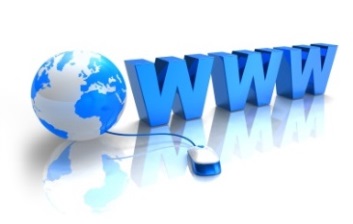 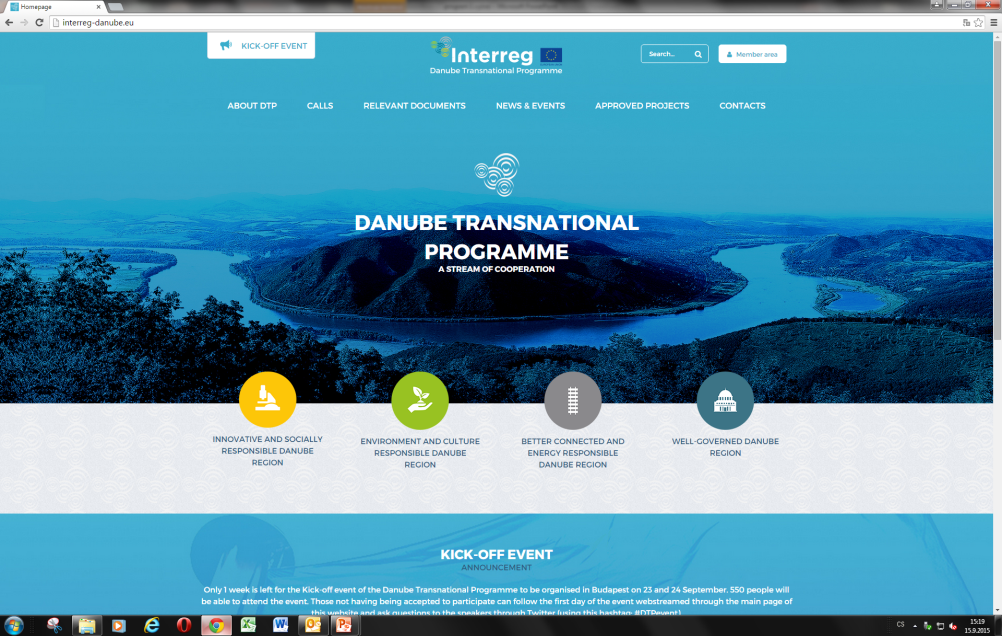 Web:
www.interreg-danube.eu


Project ideas/partner-search: http://interreg-danube.eu/calls/project-ideas

www.up2europe.eu/ideas/
https://danube-euroaccess.eu/
www.dotaceEU.cz/eus/nadnarodni DANUBE
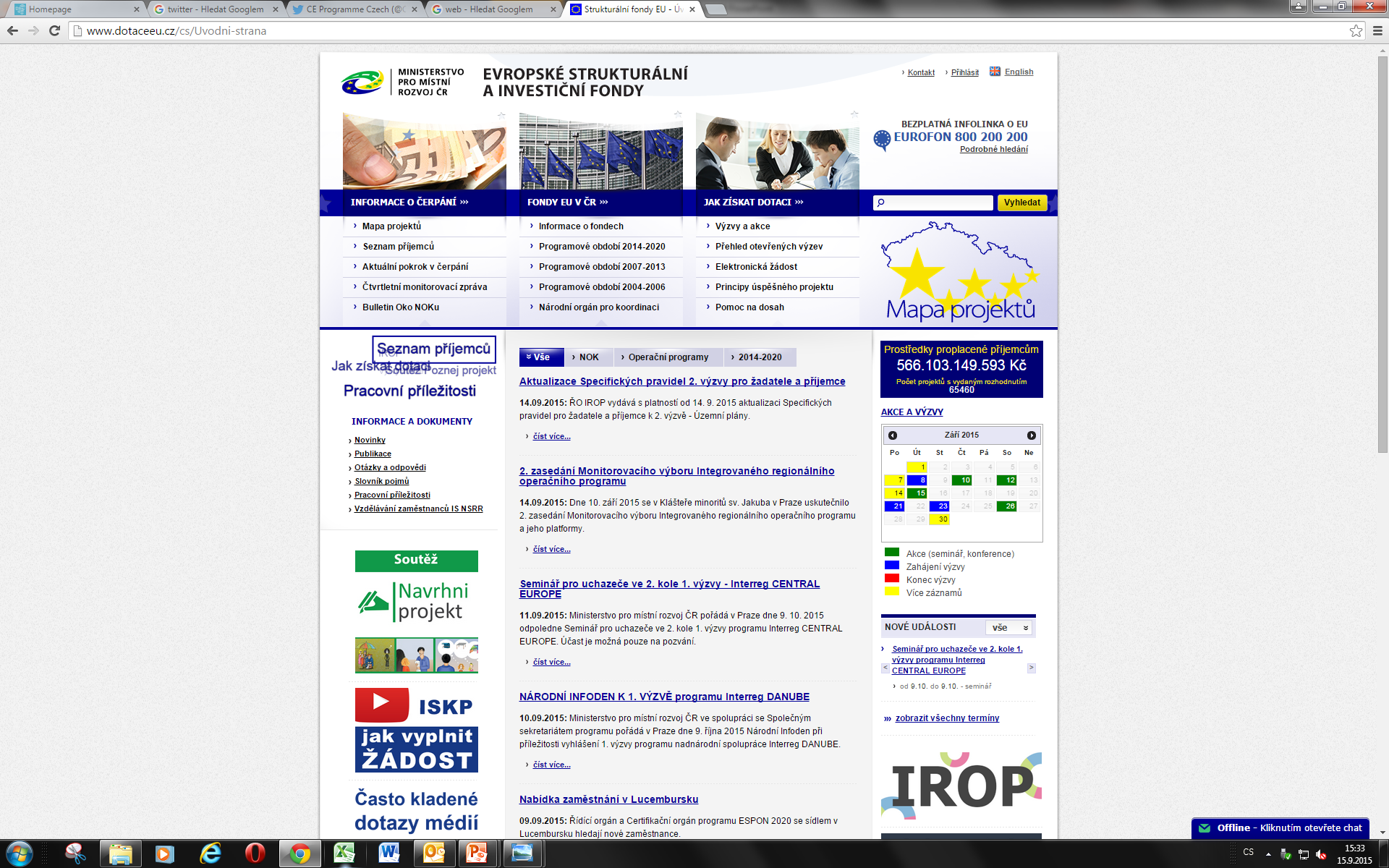 @Interreg_Danube
@Interreg_CZ
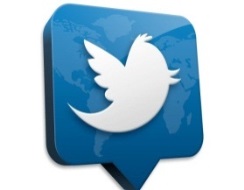 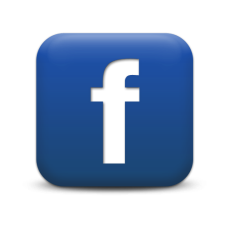 Danube Transnational Programme
Síť kontaktních míst
Jednotný sekretariát
Národní kontaktní místo

Ministerstvo pro místní rozvoj
51, Odbor Evropské územní spolupráce.
Staroměstské nám. 6
110 15 Praha

kancelář: Letenská 119/3
tel:  +42 (0) 224 862 260, +42 (0) 224 862 213 
e-mail: nadnarodni@mmr.cz